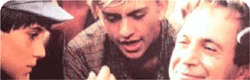 Y ahora mis queridos hijos e hijas, les doy como regalo el tesoro de la vida de estos 4 jóvenes.
Vean en mí al padre que habla de un hijo tiernamente amado,
a quienes abre el corazón para contentar su petición e instruirlos en la práctica de la virtud. 

El Señor nos bendiga a todos y nos conserve en su santa gracia aquí en la tierra, para que podamos un día bendecirlo eternamente en el cielo.
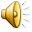 LA PRIMAVERA DEL A VIDA
FELICES AQUI 
Y EN EL PARAISO
UN SUEÑO
UNA CARTA
JÓVENES EN ESCENA
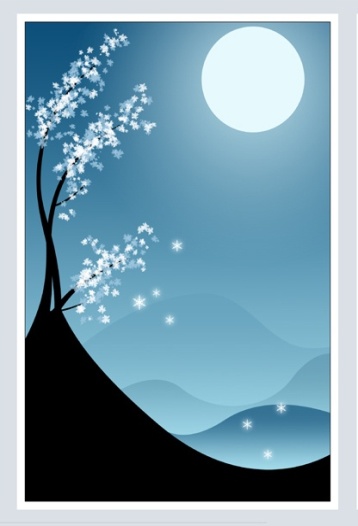 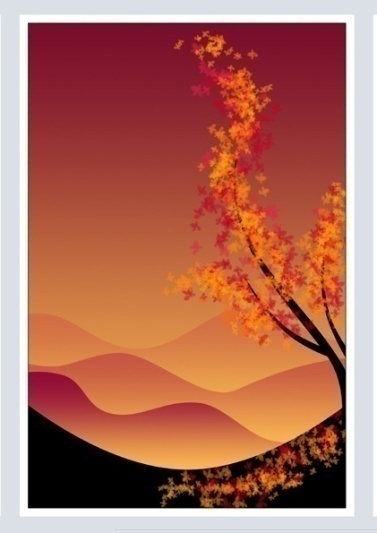 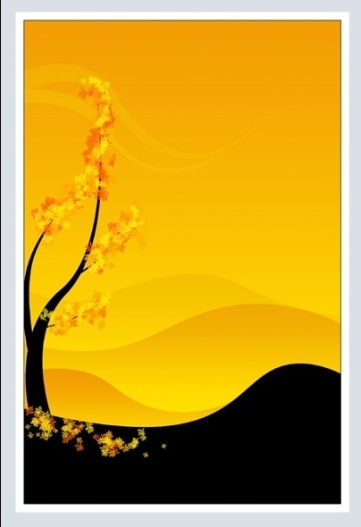 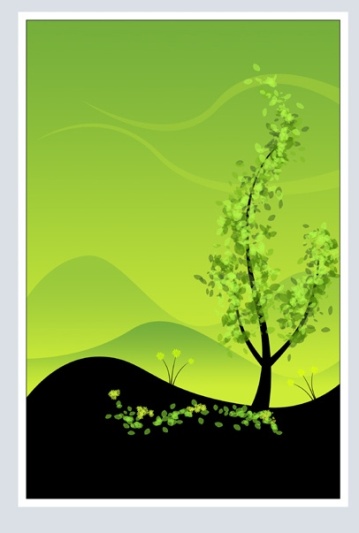 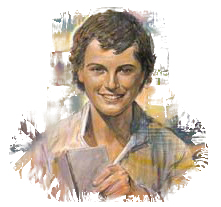 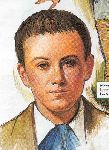 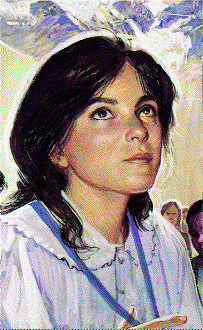 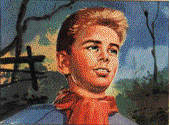 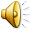 FELICES AQUI 
Y EN EL PARAISO
JÓVENES EN ESCENA
MIGUEL
MAGONE
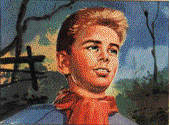 UNA VIDA SINGULAR Y ROMÁNTICA
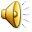 MIGUEL
FELICES AQUI 
Y EN EL PARAISO
JÓVENES EN ESCENA
EL CHICO DE LA CALLE
1845-1859
 Vivió 13 años 4 meses. 1 año en el Oratorio de Don Bosco.
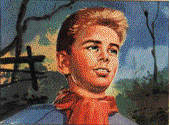 MIGUEL
FELICES AQUI 
Y EN EL PARAISO
JÓVENES EN ESCENA
UN ENCUENTRO ESPECIAL
Cuenta Don Bosco que se encontraba una vez esperando el tren hacia Turin a eso de las 7:00 de la noche, era ya oscuro y no se veía claro. Solo se distinguía a lo lejos una pandilla de chicos jugando.
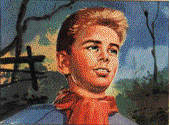 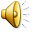 MIGUEL
FELICES AQUI 
Y EN EL PARAISO
EL JEFE DE LA PANDILLA
JÓVENES EN ESCENA
Los gritos: ¡espera!, ¡agárralo!, ¡huye!, ¡persigue a aquél!, ¡coge a ése! llegaban hasta nosotros. Pero entre toda la gritería se percibía claramente una voz que se imponía a todas las demás. Era como la voz de un capitán, que todos repetían y todos obedecían tajantemente.
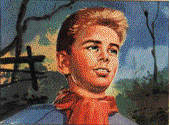 MIGUEL
FELICES AQUI 
Y EN EL PARAISO
EL JEFE DE LA PANDILLA
JÓVENES EN ESCENA
Me entró enseguida enorme curiosidad por conocer a quien con tanto ardor y pericia era capaz de dirigir el juego en medio de tan gran alboroto. Viendo que, se habían reunido todos alrededor del que les hacía de jefe, aproveché la ocasión por los pelos y de un salto me coloqué en medio de ellos.
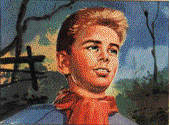 MIGUEL
FELICES AQUI 
Y EN EL PARAISO
EL JEFE DE LA PANDILLA
JÓVENES EN ESCENA
Todos huyeron espantados; todos menos él, que se quedó firme, dándome la cara. Avanza hacia mí, pone los brazos en jarras y me dice con aire de mandamás:
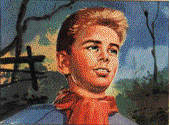 MIGUEL
FELICES AQUI 
Y EN EL PARAISO
JÓVENES EN ESCENA
EL JEFE DE LA PANDILLA
— ¿Quién es usted para atreverse a mezclarse en nuestros juegos?— Soy un amigo tuyo.— ¿Y qué es lo que pretende de nosotros?— Pues, si no os sabe mal, que me dejéis jugar y divertirme contigo y con tus amigos.
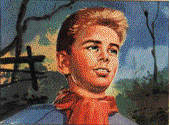 MIGUEL
FELICES AQUI 
Y EN EL PARAISO
JÓVENES EN ESCENA
EL JEFE DE LA PANDILLA
— Pero ¿quién es usted? No tengo el gusto de conocerlo.— Ya te lo he dicho: un amigo tuyo, que deseo entretenerme con vosotros. ¿Y tú quién eres? — ¿Quién soy yo? Soy—añadió con voz sonora y firme— Miguel Magone, el general del juego.
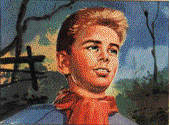 MIGUEL
FELICES AQUI 
Y EN EL PARAISO
JÓVENES EN ESCENA
EL JEFE DE LA PANDILLA
Poco a poco se fueron acercando los demas chicos y después de dirigir la palabra brevemente a cada uno de ellos, me volví de nuevo a Magone y continué:
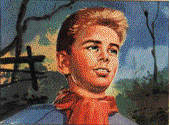 MIGUEL
FELICES AQUI 
Y EN EL PARAISO
JÓVENES EN ESCENA
EL JEFE DE LA PANDILLA
— Querido Magone, ¿Cuántos años tienes?— Trece.— ¿Vas a confesarte alguna vez?— Pues sí—respondió, riendo.— ¿Has hecho ya la primera comunión?— Sí que la hice.— ¿Aprendes algún oficio?  — El de no hacer nada.
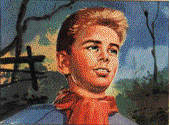 MIGUEL
FELICES AQUI 
Y EN EL PARAISO
JÓVENES EN ESCENA
EL JEFE DE LA PANDILLA
— Pero, con todo, alguna cosa estarás haciendo.— Ir a la escuela.— ¿A qué clase vas?— A la tercera elemental.— ¿Vive tu padre? — No; murió.
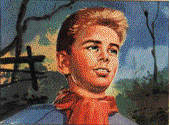 MIGUEL
FELICES AQUI 
Y EN EL PARAISO
JÓVENES EN ESCENA
EL JEFE DE LA PANDILLA
— ¿Y tu madre?— Sí, mi madre sí que vive. Trabaja para otros y hace lo imposible por darnos de comer a mí y a mis hermanos. Pero nosotros la traemos por la calle de la amargura.
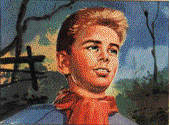 MIGUEL
FELICES AQUI 
Y EN EL PARAISO
JÓVENES EN ESCENA
EL JEFE DE LA PANDILLA
Luego de un momento, reemprendí el diálogo:— Querido Magone, ¿no serías capaz de dejar esta vida de vago y ponerte a aprender un arte o un oficio, e incluso hacer estudios?
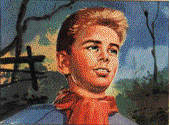 MIGUEL
FELICES AQUI 
Y EN EL PARAISO
JÓVENES EN ESCENA
EL JEFE DE LA PANDILLA
— ¡Claro que lo sería!—respondió conmovido—; esta condenada vida que llevo no me hace ninguna gracia. Algunos compañeros míos ya están en la cárcel, y me temo que lo mismo me va a pasar a mí;
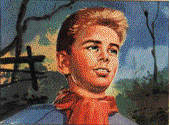 MIGUEL
FELICES AQUI 
Y EN EL PARAISO
JÓVENES EN ESCENA
EL JEFE DE LA PANDILLA
pero ¿qué quiere usted que haga?: mi padre murió, mi madre no tiene cuartos, ¿quién será el que me ayude?
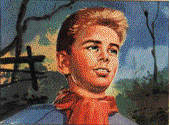 MIGUEL
FELICES AQUI 
Y EN EL PARAISO
JÓVENES EN ESCENA
EL JEFE DE LA PANDILLA
— Mira, esta misma noche dirígele una fervorosa oración a nuestro Padre que está en los cielos. Hazlo de corazón y espera. El pensará en mí, en ti y en todos.En aquel momento la campana de la estación dio su último toque, y yo hube de marchar sin falta.
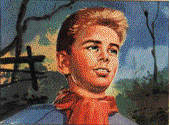 MIGUEL
FELICES AQUI 
Y EN EL PARAISO
JÓVENES EN ESCENA
EL JEFE DE LA PANDILLA
Don Bosco se despidió rapidamente entregándole una medalla con el encargo de dirigirse a la parroquia y preguntar por él.
El hecho mismo de no conocer en absoluto al cura que le había dirigido la palabra suscitó en Magone unas ganas locas de saber quién era.
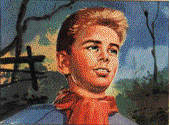 MIGUEL
FELICES AQUI 
Y EN EL PARAISO
JÓVENES EN ESCENA
EL JEFE DE LA PANDILLA
Así que, no teniendo paciencia para aguardar hasta el día siguiente, marchó inmediatamente a buscarlo.
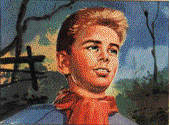 MIGUEL
FELICES AQUI 
Y EN EL PARAISO
JÓVENES EN ESCENA
UN ENCUENTRO ESPECIAL
Asi comenzÓ el camino de la felicidad PARA MIGUEL.
Un encuentro que lo condujo al paraiso despuÉs de 14 meses viviendo con Don Bosco.
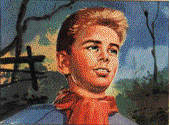 MIGUEL
FELICES AQUI 
Y EN EL PARAISO
JÓVENES EN ESCENA
LA VERDADERA ALEGRIA
Pero que odiosa esa campañilla que le cortaba el recreo en su punto mejor del juego lo tenía a maltratar. Lo odiaba cordialmente! Cuando iba en fila, con los libros debajo el brazo, llevaba un porte de condenado a trabajos forzados.
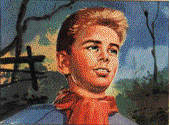 MIGUEL
FELICES AQUI 
Y EN EL PARAISO
JÓVENES EN ESCENA
LA VERDADERA ALEGRIA
Pero, un día, el jefe de la recreación comenzó a entristecerse. Ya no jugaba...Y en algunos momentos lloraba....un compañero pensó que fuese un poco de nostalgia. Pero, a medida que transcurrían los días, la situación de Magone empeoraba. Un velo de constante melancolía le cubría el rostro. El compañero entonces resolvió interrogarlo:
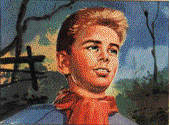 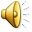 MIGUEL
FELICES AQUI 
Y EN EL PARAISO
JÓVENES EN ESCENA
LA VERDADERA ALEGRIA
Miguel, quiero hablarte- le dijo. Magone, ¿qué tienes? – No sé como expresarme...Mis compañeros rezan, reciben la Comunión... En cambio yo, no puedo recibirla... Y, ¿para qué    sirve jugar, correr,  saltar? .... Ellos son felices.....En cambio yo..... – Escúchame Miguel, Si tienes algún remordimiento de conciencia, solo es cuestión de quitártelo.....
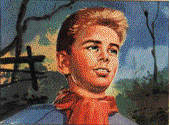 MIGUEL
FELICES AQUI 
Y EN EL PARAISO
JÓVENES EN ESCENA
LA VERDADERA ALEGRIA
Qué confusión! Cuántas barbaridades! Qué desorden! Cómo quisiera sepultar todo eso fuera de mi! Cómo quisiera poseer la verdadera alegría, aquella, auténtica, clara y profunda.
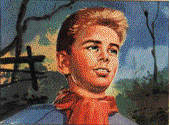 MIGUEL
FELICES AQUI 
Y EN EL PARAISO
JÓVENES EN ESCENA
LA VERDADERA ALEGRIA
Anhelaba poder arrodillarse ante el altar de la Virgen sin sonrojarse,  sin necesidad de huir con el corazón atormentado  Anhelaba poder recibir al Señor,  evitar el infierno que veía a sus pies....¿Cómo solucionar todo esto?
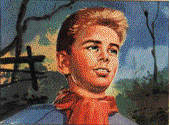 MIGUEL
FELICES AQUI 
Y EN EL PARAISO
JÓVENES EN ESCENA
LA VERDADERA ALEGRIA
Y la ayuda llegó...Don Bosco lo llamó y le preguntó el motivo de esa melancolía. La respuesta de  Magone fue un llanto descompasado.
Quisiera hablar, pero no puedo....- Dime, entonces, una sola palabra- le dijo Don Bosco.
¡Es que tengo la conciencia embrollada y confundida!
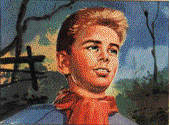 MIGUEL
FELICES AQUI 
Y EN EL PARAISO
JÓVENES EN ESCENA
LA VERDADERA ALEGRIA
Y don Bosco le dijo: comprendo! Todo tiene fácil  solución! Ven, a confesar tu pasado. 
Un  relámpago de alegría cruzó por el corazón de Miguel...Había encontrado al amigo de su alma...!
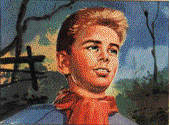 MIGUEL
FELICES AQUI 
Y EN EL PARAISO
JÓVENES EN ESCENA
LA VERDADERA ALEGRIA
Noche tranquila. En el cielo las estrellas titilan cercanas. 
cuando la mano del sacerdote se elevó con toda la realidad del perdón, un sincero arrepentimiento se unió a la más pura alegría.
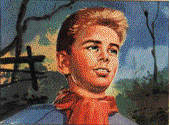 MIGUEL
FELICES AQUI 
Y EN EL PARAISO
JÓVENES EN ESCENA
EN EL PARAISO
El miércoles 19 de enero enfermo de lombrices (lo cual era frecuente en él) hacia las dos de la tarde presentaba  un derrame en el estómago.
Se hecho mano de todo en un esfuerzo posible pero fue inútil.
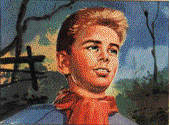 MIGUEL
FELICES AQUI 
Y EN EL PARAISO
JÓVENES EN ESCENA
EN EL PARAISO
Aquella afortunada alma abandonaba este mundo para volar al cielo, a las once de la noche del 21 de enero de 1859. Apenas si tenía catorce años.
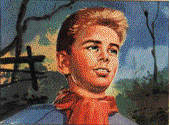 FELICES AQUI 
Y EN EL PARAISO
JÓVENES 
EN ESCENA
JÓVENES EN ESCENA
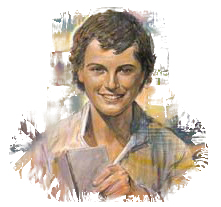 MIGUEL
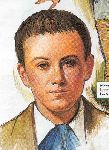 SU VIDA 
EN LAWEB:
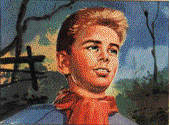 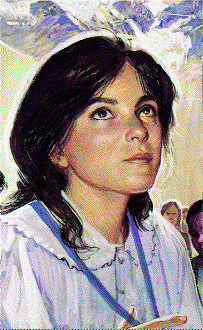 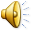 FELICES AQUI 
Y EN EL PARAISO
JÓVENES EN ESCENA
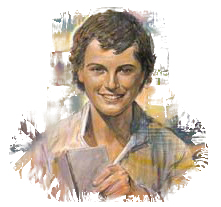 DOMINGO: SANTO A LOS 15 AÑOS
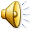 FELICES AQUI 
Y EN EL PARAISO
JÓVENES EN ESCENA
Italia, 1842
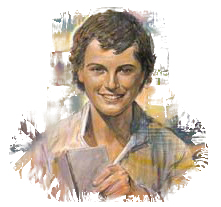 Domingo "el que está consagrado al Señor", nació en Riva del Piamonte.
DOMINGO: SANTO A LOS 15 AÑOS
FELICES AQUI 
Y EN EL PARAISO
JÓVENES EN ESCENA
Italia, 1842
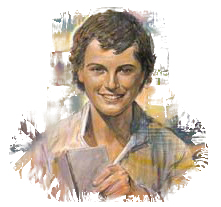 Sus padres:
Carlino Savio y Brígida Gaiato
DOMINGO: SANTO A LOS 15 AÑOS
FELICES AQUI 
Y EN EL PARAISO
JÓVENES EN ESCENA
PATRONO DE LOS MONAGUILLOS
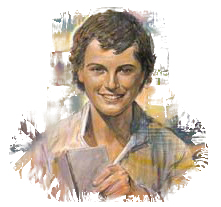 En 1847, su madre lo lleva a la Iglesia, cuyo párroco era Don Juan Zucca. Aprende a ayudar en misa, llegando a ser un monaguillo ideal.
FELICES AQUI 
Y EN EL PARAISO
JÓVENES EN ESCENA
EL CENTRO DE SU VIDA: JESÚS
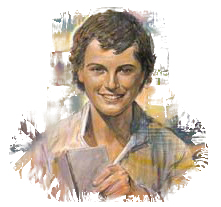 Domingo tiene siete años y una preparación y madurez poco común para su edad. El 8 de abril de 1849, Domingo recibe su primera comunión en la Parroquia de Castelnuovo de Asti.
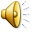 FELICES AQUI 
Y EN EL PARAISO
JÓVENES EN ESCENA
EL CENTRO DE SU VIDA: JESÚS
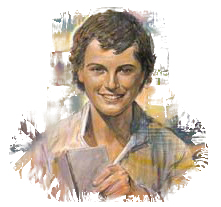 Arrodillado al pie del altar, con las manos juntas, pronunció los propósitos que venía preparando desde hace tiempo:
FELICES AQUI 
Y EN EL PARAISO
JÓVENES EN ESCENA
PROPÓSITOS:
Me confesaré muy a menudo y recibiré la sagrada comunión siempre que el confesor me lo permita. 
Quiero santificar los días de fiesta. 
Mis amigos serán Jesús y María. 
Antes morir que pecar. 
Estar siempre alegre."
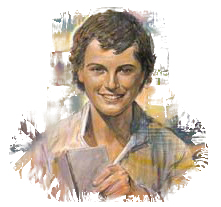 FELICES AQUI 
Y EN EL PARAISO
JÓVENES EN ESCENA
EN EL ORATORIO DE DON BOSCO
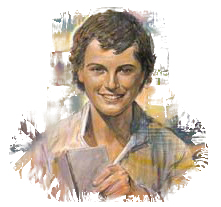 En octubre de 1854 ingresó en el Oratorio de San Francisco de Sales de Turín, a los doce años de edad, bajo el ojo cariñoso de Don Bosco. Allí organizó un grupo llamado la Compañía de María Inmaculada, el cual ayudó a Don Bosco en trabajos tan necesarios como la limpieza de los pisos y el cuidado de los niños difíciles.
FELICES AQUI 
Y EN EL PARAISO
JÓVENES EN ESCENA
EN EL ORATORIO DE DON BOSCO
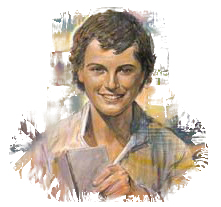 Así,  Domingo podía decir: "No puedo hacer grandes cosas. Lo que quiero es hacer aun las más pequeñas para la mayor gloria de Dios."
FELICES AQUI 
Y EN EL PARAISO
JÓVENES EN ESCENA
EN EL ORATORIO DE DON BOSCO
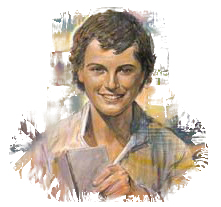 Seis meses luego de ingresado al Oratorio, tras un sermón del Padre Bosco acerca de la austeridad y el sacrificio, donde remarcaba que cuando uno se siente oprimido por alguna calamidad o molestia del cuerpo, hay que ofrecérselo a la Virgen. 
En ese momento el niño Domingo se propuso convertirse en santo.
FELICES AQUI 
Y EN EL PARAISO
JÓVENES EN ESCENA
SU PRIMERA FIESTA A MARIA
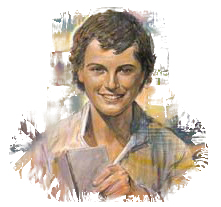 La primera fiesta a María Inmaculada que celebra Dominguito en el oratorio es  el 8 de Diciembre de 1854, año en el que el Papa Pio IX promulgó el dogma de la Inmaculada Concepcion de María. En este día Domingo se acercó a la capilla y se consagró a María con estas palabras:
FELICES AQUI 
Y EN EL PARAISO
JÓVENES EN ESCENA
SU PRIMERA FIESTA A MARIA
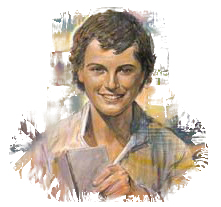 Maria, te doy mi corazón, haz que sea siempre tuyo. Jesús y María sean siempre mis amigos. Y por piedad háganme morir antes de caer en la desgracia de pecar.
FELICES AQUI 
Y EN EL PARAISO
JÓVENES EN ESCENA
EL REGALO DE DON BOSCO
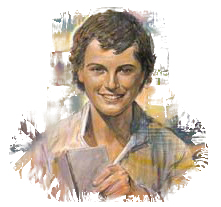 El 24 de Junio se celebraba en el oratorio el onomástico de Don Bosco y todos los jóvenes querian manifestarle su afecto y cariño. Don Bosco para agradecerles quiso ofrecerles un regalo, pidiéndoles que escribieran en un papel aquello que más deseaban.
FELICES AQUI 
Y EN EL PARAISO
JÓVENES EN ESCENA
ME AYUDE A HACERME SANTO
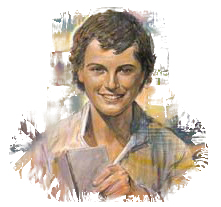 Todos pidieron tantas cosas como dulces y juguetes. Y en el papel de Domingo Don Bosco encontro 5 palabras: “me ayude a hacerme santo”.
FELICES AQUI 
Y EN EL PARAISO
JÓVENES EN ESCENA
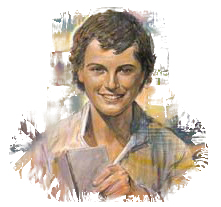 EL REGALO DE DON BOSCO
Don Bosco tomó en serio todo lo que los jóvenes le habían escrito y en especial estas palabras de Domingo.
FELICES AQUI 
Y EN EL PARAISO
JÓVENES EN ESCENA
EL REGALO DE DON BOSCO
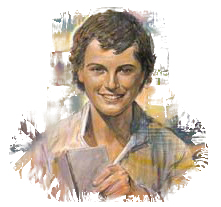 Para ser santo se necesita una receta, dijo Don Bosco a Domingo, asi como tu madre para preparar una torta usa una receta que le indica los ingredientes. La receta para hacerse santo, es mi regalo para ti. Se forma de tres ingredientes que hay que mezclar muy bien:
FELICES AQUI 
Y EN EL PARAISO
JÓVENES EN ESCENA
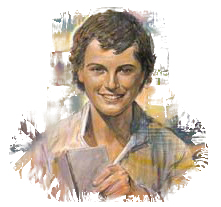 LA RECETA DE LA SANTIDAD
La alegria: todo lo que te incomoda y disturba interiormente no le agrada al Señor, aléjalo de ti.
FELICES AQUI 
Y EN EL PARAISO
JÓVENES EN ESCENA
LA RECETA DE LA SANTIDAD
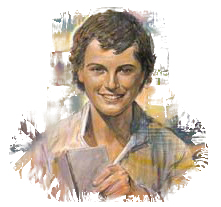 2. Estudio y oración: presta mucha atención en la escuela y coloca todo tu empeño en el estudio, igualmente en la oración cuando vayas a la Eucaristía, a los buenos dias y en otros momentos de oración en grupo y personal.
FELICES AQUI 
Y EN EL PARAISO
JÓVENES EN ESCENA
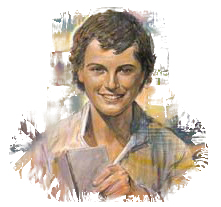 LA RECETA DE LA SANTIDAD
3. Hacer el bien a los demas: ayuda siempre a tus compañeros y compañeras cuando tengan necesidad, asi te cueste un poco o te canses.

Esto es todo.
FELICES AQUI 
Y EN EL PARAISO
JÓVENES EN ESCENA
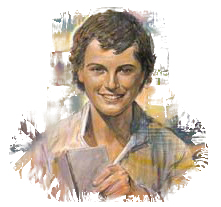 CAMINO AL PARAISO
La salud de Domingo comenzó a fallar y en 1857, fue enviado a Mondonio para cambiar de aire. Le diagnosticaron una inflamación en los pulmones y decidieron sangrarlo, lo cual lo único que logro fue apurar el desenlace, muriendo al anochecer del 9 de marzo,
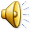 FELICES AQUI 
Y EN EL PARAISO
JÓVENES EN ESCENA
VEO COSAS MARAVILLOSAS
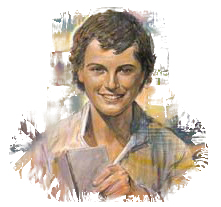 Viendo a su madre tan triste le dice:  
mamá, no llores, yo voy al paraiso.

Ya hacia el fin, trató de sentarse y dijo: "Adiós, papá... El padre me dijo una cosa... pero no puedo recordarla. . ." Con una gran sonrisa dijo: "¡Estoy viendo cosas maravillosas!" Esas fueron sus últimas palabras.
FELICES AQUI 
Y EN EL PARAISO
JÓVENES EN ESCENA
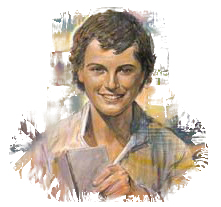 SANTO CON SOLO 15 AÑOS
El 12 de junio de 1954 el papa Pío XII lo canonizó. Su fiesta se celebra el 6 de mayo.
FELICES AQUI 
Y EN EL PARAISO
JÓVENES 
EN ESCENA
JÓVENES EN ESCENA
DOMINGO EN LA WEB
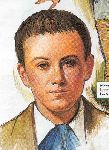 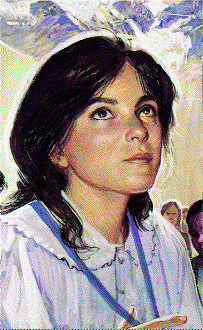 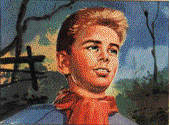 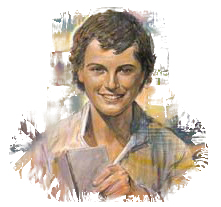 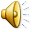 FELICES AQUI 
Y EN EL PARAISO
FRANCISCO BESUCO
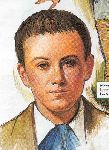 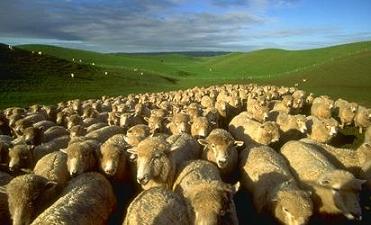 EL PASTORCITO 
DE LOS ALPES
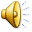 FELICES AQUI 
Y EN EL PARAISO
JÓVENES EN ESCENA
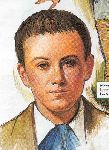 MARZO 1 DE 1850
Argentera, norte de Italia
Francisco, nace en una familia pobre pero profundamente cristiana.
Su padre: Mateo
Su madre: Rosa
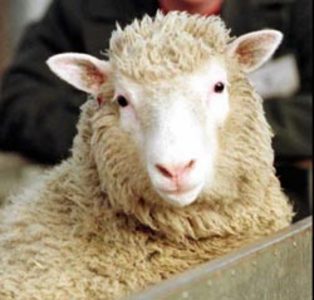 EL PASTORCITO 
DE LOS ALPES
FELICES AQUI 
Y EN EL PARAISO
JÓVENES EN ESCENA
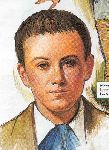 MARZO 1 DE 1850
Argentera, norte de Italia
Un día le regalaron  la biografía de Domingo Savio y de Miguel Magone. Francisco  quedó tan contento que salió para Turin a hablar con Don Bosco.
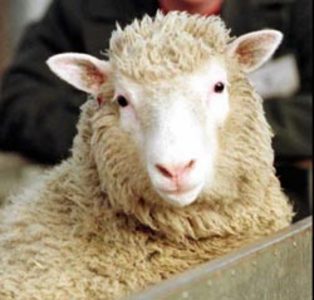 EL PASTORCITO 
DE LOS ALPES
FELICES AQUI 
Y EN EL PARAISO
JÓVENES EN ESCENA
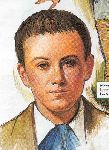 AGOSTO 2 DE 1863
EN EL ORATORIO DE DON BOSCO
Su mayor deseo era entrar al oratorio de Don Bosco, del que habia escuchado hablar tanto.
Le confio este deseo a María. Un día después de comulgar sintió una voz que le decía: “ten fe, tu deseo se puede cumplir”.
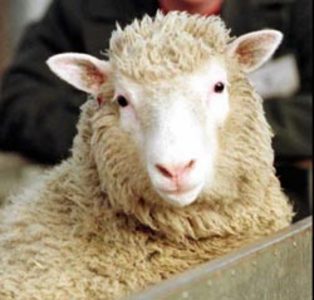 EL PASTORCITO 
DE LOS ALPES
FELICES AQUI 
Y EN EL PARAISO
JÓVENES EN ESCENA
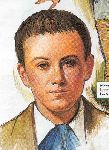 AGOSTO 2 DE 1863
EN EL ORATORIO DE DON BOSCO
Se dirigió al oratorio y miraba extasiado como todos jugaban. Estaba también allí Don Bosco, quien se dirigió a él con una sonrisa y le preguntó:
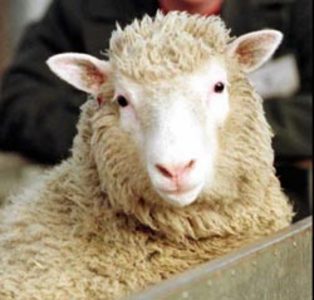 EL PASTORCITO 
DE LOS ALPES
FELICES AQUI 
Y EN EL PARAISO
JÓVENES EN ESCENA
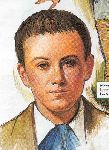 AGOSTO 2 DE 1863
EN EL ORATORIO DE DON BOSCO
Quién eres tu?
- yo soy Francisco, de la Argentera.
- cuántos años tienes?
Dentro de poco cumplo 14 años.
-vienes para estudiar o quieres aprender algun oficio?
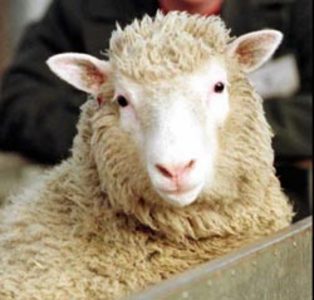 EL PASTORCITO 
DE LOS ALPES
FELICES AQUI 
Y EN EL PARAISO
JÓVENES EN ESCENA
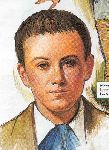 AGOSTO 2 DE 1863
EN EL ORATORIO DE DON BOSCO
Quisiera sobretodo estudiar.
Después me gustaria ser sacerdote.
- y quien te dio ese consejo?
le he pedido siempre al Señor que me ayude a hacer su voluntad.
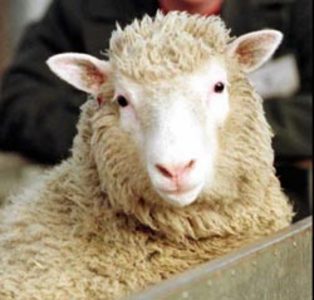 EL PASTORCITO 
DE LOS ALPES
FELICES AQUI 
Y EN EL PARAISO
JÓVENES EN ESCENA
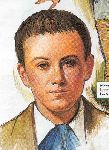 AGOSTO 2 DE 1863
EN EL ORATORIO DE DON BOSCO
El diálogo continuó.
Francisco siguió frecuentando el oratorio y comprometido fuertemente con la formula que Don Bosco le habia enseñado: alegria al máximo durante el tiempo del recreo, estudiar con amor  y la piedad.
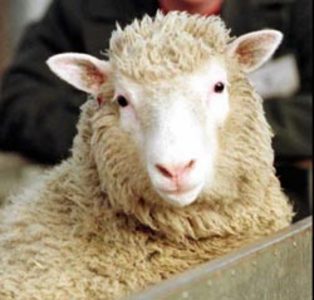 EL PASTORCITO 
DE LOS ALPES
FELICES AQUI 
Y EN EL PARAISO
JÓVENES EN ESCENA
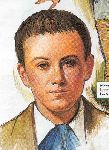 CADA MOMENTO ES UN TESORO
Cada momento de tiempo es un tesoro.
Así le dice Don Bosco, y el chico un poco confuso le pide explicación.
- cómo es posible ganar en cada momento del día un tesoro?
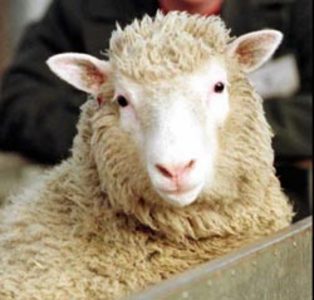 EL PASTORCITO 
DE LOS ALPES
FELICES AQUI 
Y EN EL PARAISO
JÓVENES EN ESCENA
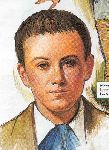 TESOROS EN EL TIEMPO Y PARA LA ETERNIDAD
Es así, en cada momento podemos recibir y aprender tantas cosas, científicas y religiosas, podemos practicar alguna virtud y hacer un acto de amor a Dios.
Todas las cosas hechas por el Señor son tesoros útiles en el tiempo y en la eternidad.
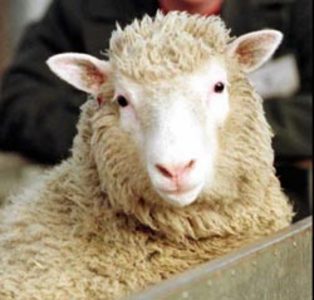 EL PASTORCITO 
DE LOS ALPES
FELICES AQUI 
Y EN EL PARAISO
JÓVENES EN ESCENA
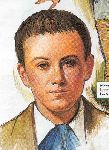 TESOROS EN EL TIEMPO Y PARA LA ETERNIDAD

Francisco escribe este pensamiento en una pequeña hoja para no olvidarlo, luego  dice:he entendido!
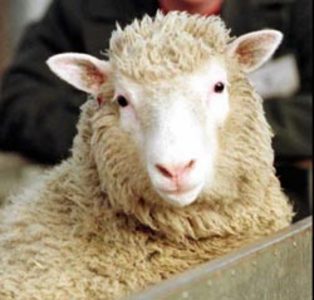 EL PASTORCITO 
DE LOS ALPES
FELICES AQUI 
Y EN EL PARAISO
JÓVENES EN ESCENA
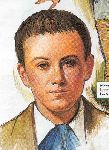 TE GUSTARIA IR AL PARAISO?

Francisco comenzó a enfermarse a causa de un resfriado  que coge durante el invierno. Los cuidados del médico no fueron suficientes y Don Bosco ve necesario prepararlo   para partir de este mundo.
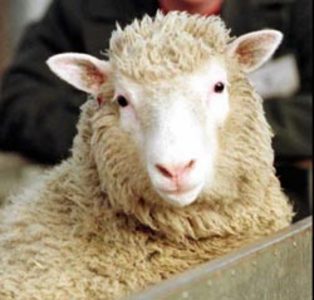 EL PASTORCITO 
DE LOS ALPES
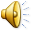 FELICES AQUI 
Y EN EL PARAISO
JÓVENES EN ESCENA
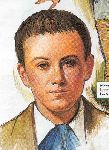 TE GUSTARIA IR AL PARAISO?

Mi querido Francisco, te gustaría ir al paraiso?
- imagínese si no, pero debo ganármelo.
Si tuvieras que escoger entre curarte o ir al paraiso, que escogerías?
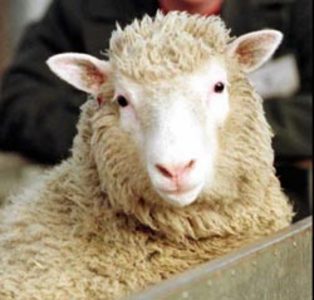 EL PASTORCITO 
DE LOS ALPES
FELICES AQUI 
Y EN EL PARAISO
JÓVENES EN ESCENA
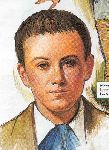 TE GUSTARIA IR AL PARAISO?

Son dos cosas distintas, la primera vivir para el Señor o morir para ir al Señor.
La primera me gusta, pero mucho más la segunda.
Pero quién me asegura el paraiso después de tanto que he pecado?
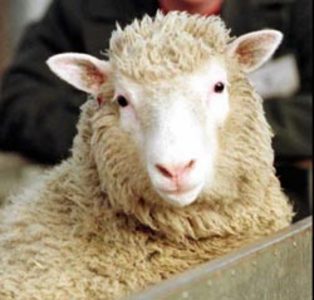 EL PASTORCITO 
DE LOS ALPES
FELICES AQUI 
Y EN EL PARAISO
JÓVENES EN ESCENA
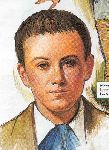 TE GUSTARIA IR AL PARAISO?
Haciéndote esta propuesta estoy seguro que irías al paraiso, pero no quiero que nos abandones.
-como puedo ser digno del paraiso?
Lo seras por los meritos de la pasión de jesús, El murió por nosotros, por ti, por cada uno.
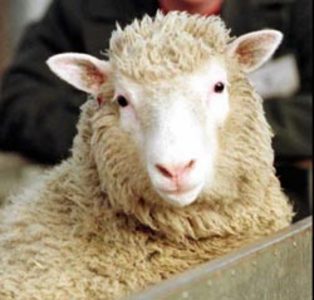 EL PASTORCITO 
DE LOS ALPES
FELICES AQUI 
Y EN EL PARAISO
JÓVENES EN ESCENA
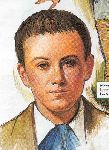 TE GUSTARIA IR AL PARAISO?

Entonces ire al paraiso?
Si, cuando el Señor lo quiera.
Francisco, lleno de felicidad, dice:trato hecho!  El paraiso y no otro, solo quiero oir hablar del paraiso.
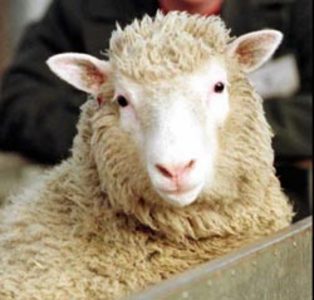 EL PASTORCITO 
DE LOS ALPES
FELICES AQUI 
Y EN EL PARAISO
JÓVENES EN ESCENA
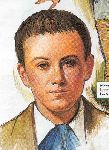 SOLO QUIERO HABLAR DEL PARAISO

Los días se terminaban para Francisco, en solo una semana su salud terminó.
Don Bosco le pide consejos para sus muchachos y para los sacerdotes que vivían con él.
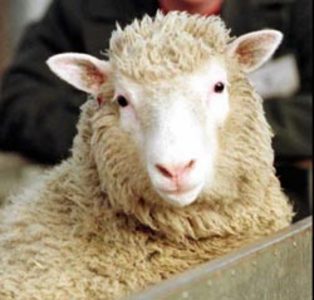 EL PASTORCITO 
DE LOS ALPES
FELICES AQUI 
Y EN EL PARAISO
JÓVENES EN ESCENA
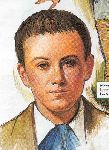 SOLO QUIERO HABLAR DEL PARAISO

Diga a todos que recen por mi para que mi purgatorio sea breve.
Que huyan de todo escándalo 
y procuren hacer siempre bien la santa confesión.
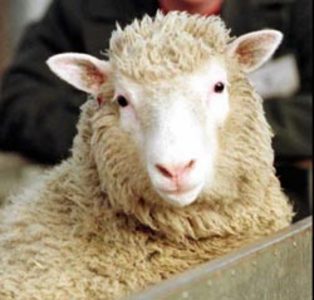 EL PASTORCITO 
DE LOS ALPES
FELICES AQUI 
Y EN EL PARAISO
JÓVENES EN ESCENA
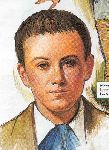 SOLO QUIERO HABLAR DEL PARAISO

Y a los sacerdotes y educadores dígales que den siempre buen ejemplo a sus alumnos, buenos avisos y consejos cada vez que puedan.
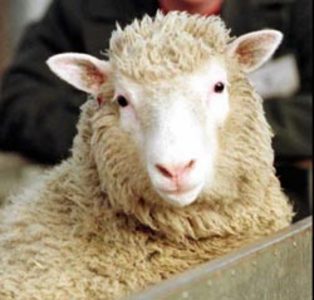 EL PASTORCITO 
DE LOS ALPES
FELICES AQUI 
Y EN EL PARAISO
JÓVENES EN ESCENA
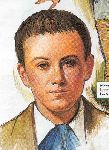 ENERO 9 DE 1864
Antes de morir, pide el crucifijo y la bendición, se confiesa por última vez y eleva dulces cantos a la Virgen María, a quien tanto amaba.
Sus últimas palabras fueron: muero con el remordimiento de no haber amado al Señor como se merecía.
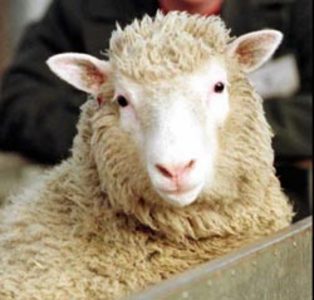 EL PASTORCITO 
DE LOS ALPES
FELICES AQUI 
Y EN EL PARAISO
JÓVENES EN ESCENA
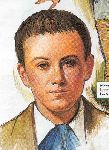 DE 14 AÑOS AL PARAISO

Otro joven más del oratorio de Don Bosco inscrito en el libro  de oro de los santos en el cielo.
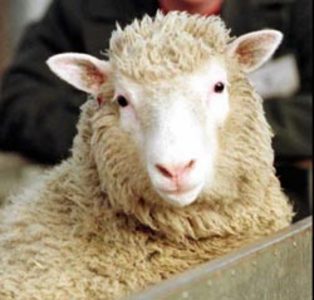 EL PASTORCITO 
DE LOS ALPES
FELICES AQUI 
Y EN EL PARAISO
JÓVENES 
EN ESCENA
JÓVENES EN ESCENA
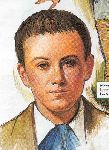 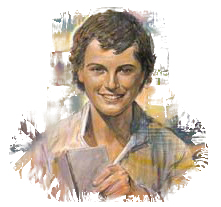 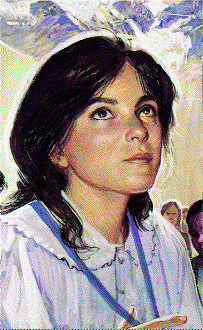 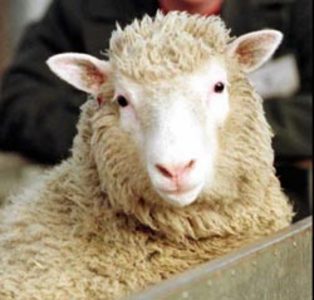 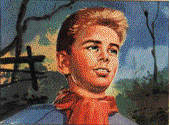 EL PASTORCITO 
DE LOS ALPES
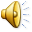 FELICES AQUI 
Y EN EL PARAISO
JÓVENES EN ESCENA
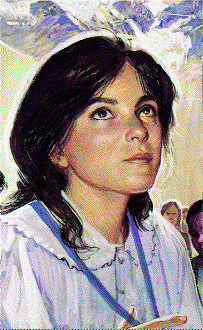 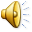 EL SECRETO DE LAURA
FELICES AQUI 
Y EN EL PARAISO
LAURA VICUÑA
SANTIAGO DE CHILE
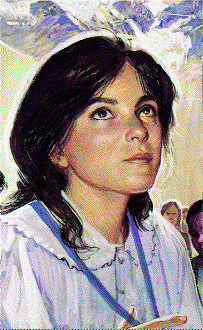 ABRIL 5 DE 1891
Muerto el padre de manera repentina, la madre se refugió con las dos hijas en Argentina.
FELICES AQUI 
Y EN EL PARAISO
JÓVENES EN ESCENA
SANTIAGO DE CHILE
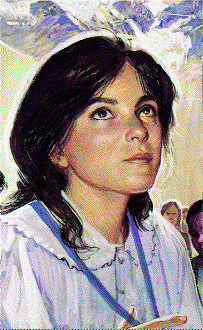 ABRIL 5 DE 1891
En el 1900 Laura fue acogida junto con su hermanita en el colegio de las Hijas de Maria Auxiliadora en Junín de los Andes.
FELICES AQUI 
Y EN EL PARAISO
JÓVENES EN ESCENA
SANTIAGO DE CHILE
1891
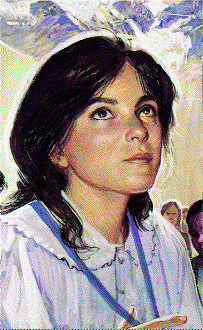 Alli comienza una vida feliz para las dos niñas ya que son aceptadas como pupilas.
En este “colegio de la misión”, Laura:
elige un confesor estable; 
encuentra a Merceditas su amiga del alma. 
Toma como modelo a Domingo Savio y llega a cumplir con fidelidad las virtudes cristianas.
FELICES AQUI 
Y EN EL PARAISO
JÓVENES EN ESCENA
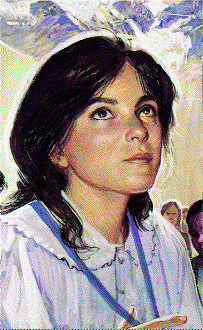 SANTIAGO DE CHILE
1891
En este proceso humano movida por la gracia de Dios, Laura encuentra sentido a su vida. En las clases de catequesis descubre la situación de esclavitud de su madre y ya no puede vivir tranquila puesto que el sufrimiento constante de su mamá la hiere profundamente, ella busca por todos lo medios persuadirla a que se desprenda de esa situación de pecado, pero no logra convencerla.
FELICES AQUI 
Y EN EL PARAISO
JÓVENES EN ESCENA
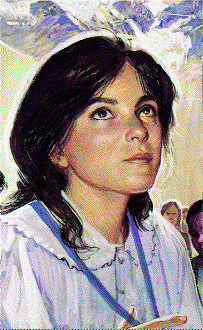 DIOS MÍO QUIERO AMARTE Y SERVIRTE TODA MI VIDA: 
TE DOY MI ALMA, 
MI CORAZÓN 
TODA MI VIDA”
EL SECRETO DE LAURA
FELICES AQUI 
Y EN EL PARAISO
JÓVENES EN ESCENA
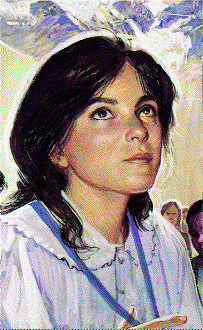 “HAZ LO QUE HACES: SER SANTO”
Laura vivía intensamente cada momento de su vida cotidiana. Ella era sencilla y sea el lugar donde estaba, sea estudiando, rezando, comiendo, jugando, solo estaba para eso.
EL SECRETO DE LAURA
FELICES AQUI 
Y EN EL PARAISO
JÓVENES EN ESCENA
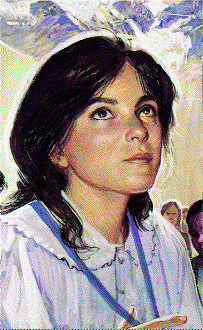 “HAZ LO QUE HACES: SER SANTO”
Laura sólo prestaba atención. Sabemos que no es nada fácil, requiere de un ESFUERZO CONSTANTE, o sea de un TRABAJO, para que cada momento que vivamos sea pleno, “haciendo de lo ordinario algo extraordinario”.
EL SECRETO DE LAURA
FELICES AQUI 
Y EN EL PARAISO
JÓVENES EN ESCENA
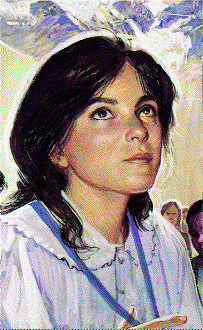 EL CENTRO DE SU VIDA: LA EUCARISTÍA
El amor de Laura hacia Jesús sacramentado, se notaba en las frecuentes visitas que hacía y en los largos ratos que pasaba en su compañía. 
Laurita tenía 10 años cuando le pidió a la Hna Ángela que la preparara para recibir la Primera comunión. Y aunque era muy pequeña, ella insistió hasta que se lo concedió.
EL SECRETO DE LAURA
FELICES AQUI 
Y EN EL PARAISO
JÓVENES EN ESCENA
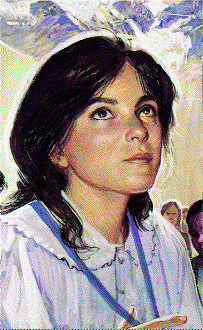 EL CENTRO DE SU VIDA: LA EUCARISTÍA
Dos personas ayudaron especialmente a Laura para recibir bien a Jesús. La primera fue don Augusto Crestanello, su guía espiritual, y confesor. La segunda fue la hermana Ana María, su catequista, quien hacía comprender a las niñas que recibir a Jesús era un acontecimiento que exigía no sólo saber la teoría del catecismo, sino, sobre todo, practicar lo que se decía y se rezaba.
EL SECRETO DE LAURA
FELICES AQUI 
Y EN EL PARAISO
JÓVENES EN ESCENA
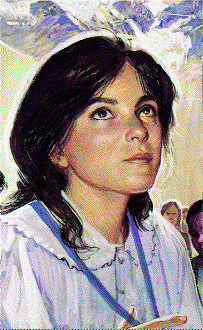 EL CENTRO DE SU VIDA: LA EUCARISTÍA
Dice don Augusto: “Laura, a partir del día que supo que iba a recibir la Comunión, se propuso poner especial atención a su conducta y ejercitarse en los valores.
EL SECRETO DE LAURA
FELICES AQUI 
Y EN EL PARAISO
JÓVENES EN ESCENA
EL CENTRO DE SU VIDA: LA EUCARISTÍA
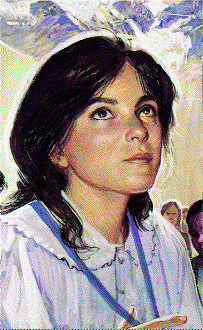 El día anterior a la Primera Comunión llegó su madre Mercedes a Junín para estar con su hija. Cuando se encontró Laura con ella, después de haberse confesado, dijo emocionada a su madre: “Mamá, mañana haré mi Primera Comunión. Perdóname los disgustos que te he dado; desde ahora quiero ser tu alegría. Se lo pediré a Jesús mañana. Rezaré también mucho por ti.”
EL SECRETO DE LAURA
FELICES AQUI 
Y EN EL PARAISO
JÓVENES EN ESCENA
EL CENTRO DE SU VIDA: LA EUCARISTÍA
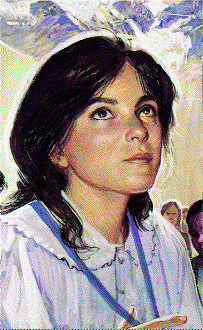 Por fin llegó el día soñado y Laura se encaminó hacia la Iglesia para recibir a Jesús en su corazón. Iba vestida de blanco, coronada de flores y radiante el rostro de alegría. Después de recibir la Comunión de manos de don Augusto quedó, escribe éste, arrodillada, con la cabeza inclinada, y en profundo diálogo con Jesús. Laurita afirmaba “¡Qué hermosos momentos! Unida a Jesús le hablé de todos y pedí gracias y favores para todos”.
EL SECRETO DE LAURA
FELICES AQUI 
Y EN EL PARAISO
JÓVENES EN ESCENA
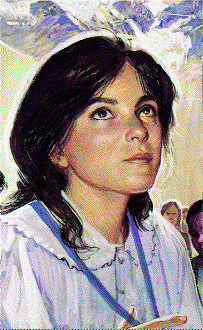 EL CENTRO DE SU VIDA: LA EUCARISTÍA
Sin duda que en primer lugar Laura pediría por su madre, estaba allí, con ella, pero no había confesado ni comulgado.
EL SECRETO DE LAURA
FELICES AQUI 
Y EN EL PARAISO
JÓVENES EN ESCENA
EL CENTRO DE SU VIDA: LA EUCARISTÍA
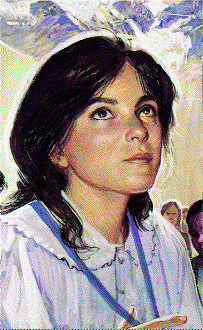 En el diálogo con Jesús, Laura también le presentó los propósitos que había formulado por escrito en los días anteriores. 
Aconsejada por la hermana Ana María, se inspiró en Domingo Savio y escribió:
EL SECRETO DE LAURA
FELICES AQUI 
Y EN EL PARAISO
JÓVENES EN ESCENA
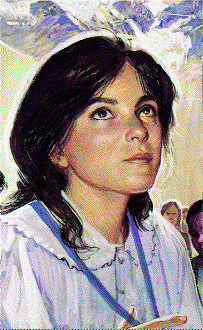 EL CENTRO DE SU VIDA: LA EUCARISTÍA
«Dios mío, quiero amarte y servirte toda mi vida:  por eso te doy mi alma, mi corazón, todo mi ser.»
EL SECRETO DE LAURA
FELICES AQUI 
Y EN EL PARAISO
JÓVENES EN ESCENA
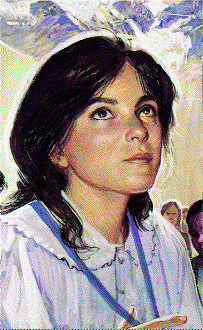 EL CENTRO DE SU VIDA: LA EUCARISTÍA
«Quiero morir antes que ofenderte con el pecado:  por eso desde hoy me alejaré  de todo lo que me pudiera apartar de Vos.»
EL SECRETO DE LAURA
FELICES AQUI 
Y EN EL PARAISO
JÓVENES EN ESCENA
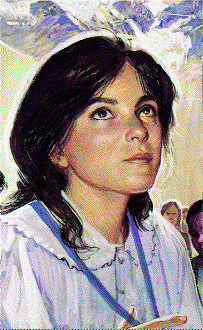 EL CENTRO DE SU VIDA: LA EUCARISTÍA
«Propongo hacer cuanto sepa y pueda  para que seas conocido y amado,  y reparar las ofensas que recibís todos los días  de parte de los hombres, particularmente de las personas de mi familia.
EL SECRETO DE LAURA
FELICES AQUI 
Y EN EL PARAISO
JÓVENES EN ESCENA
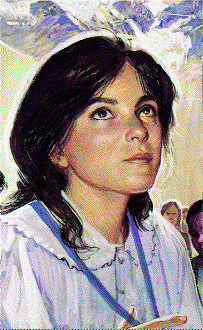 EL CENTRO DE SU VIDA: LA EUCARISTÍA
¡Dios mío, dadme una vida de amor, de sacrificio!»
EL SECRETO DE LAURA
FELICES AQUI 
Y EN EL PARAISO
JÓVENES EN ESCENA
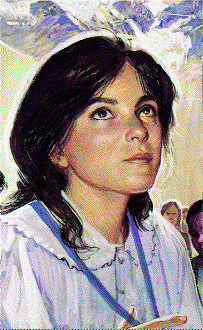 EL CENTRO DE SU VIDA: LA EUCARISTÍA
Laura hubiera querido que también sus compañeritas vivieran intensamente la presencia de Jesús en la Comunión, de aquí que se hiciera apóstol anunciando lo hermoso que era recibir a Jesús.
EL SECRETO DE LAURA
FELICES AQUI 
Y EN EL PARAISO
JÓVENES EN ESCENA
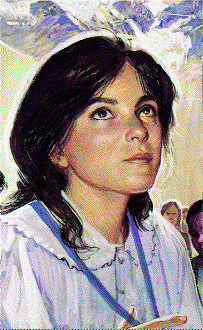 EL CENTRO DE SU VIDA: LA EUCARISTÍA
“La Eucaristía es el centro de la casa salesiana, el valor por excelencia.” 
“Tu primera comunión es un regalo que Jesús, te hace para siempre.” 
“Reaviva tu primera comunión, Jesús sea el centro de tu corazón.”
EL SECRETO DE LAURA
FELICES AQUI 
Y EN EL PARAISO
JÓVENES EN ESCENA
SANTIAGO DE CHILE
1891
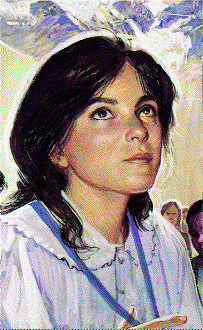 No había cumplido once años cuando decide entregar a Dios lo que le resta. Su vida y en un acto sublime se ofrece “toda” para lograr la conversión de su mamá y su regreso a Dios. Era el día de la liturgia del Buen Pastor y ella dice a su confesor: “Si el Buen Pastor dio la vida por el rebaño, ¿por qué no podré yo dar la vida por mi madre?”
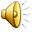 FELICES AQUI 
Y EN EL PARAISO
JÓVENES EN ESCENA
LA OFRENDA DE SU VIDA
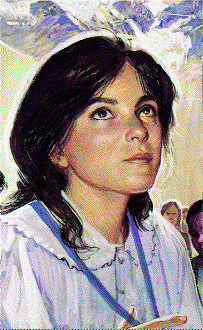 En la última noche dijo: "¡Mamá, yo muero!. Lo he pedido a Jesús desde hace tiempo ofreciéndole mi vida por ti, para obtener tu retorno a Dios... Mamá, antes de mi muerte ¿no tendré la alegría de verte arrepentida?". «Pero ¿entonces fui yo la causa de tu sufrimiento? Te juro hacer que lo que me pedís. Dios es testigo de mi promesa.» 
En el día del funeral de Laura la madre vuelve a los sacramentos e inicia una nueva vida.
FELICES AQUI 
Y EN EL PARAISO
JÓVENES EN ESCENA
Enero 22 de 1904
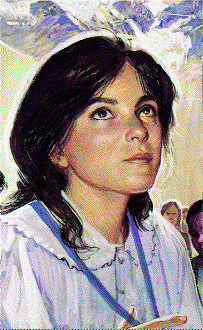 En un ranchito olvidado de Junín de los Andes, a las cuatro de la tarde, muere una adolescente de 13 años que ha ofrecido la vida a Dios por la conversión de su mamá.
FELICES AQUI 
Y EN EL PARAISO
JÓVENES EN ESCENA
Septiembre 3 de 1988
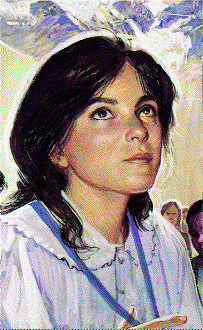 En la Colina de las Bienaventuranzas Juveniles, con la presencia de miles de jóvenes participantes, el Papa Juan Pablo II la beatificó y la propuso a los jóvenes como modelo de coherencia evangélica llevada hasta la entrega del don de la vida, por una misión de salvación.
FELICES AQUI 
Y EN EL PARAISO
JÓVENES EN ESCENA
SU FIESTA SE CELEBRA
 EL 22 DE ENERO
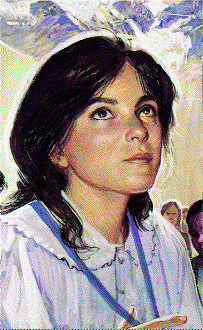 Sus restos están en la Capilla de las Hijas de Mª Auxiliadora en Bahía Blanca (Argentina). La memoria litúrgica se celebra el 22 de enero.
FELICES AQUI 
Y EN EL PARAISO
JÓVENES 
EN ESCENA
JÓVENES EN ESCENA
LAURA EN LA WEB
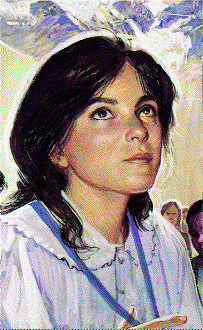 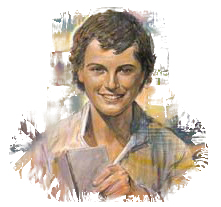 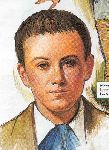 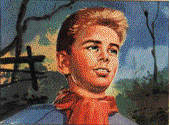 EL SECRETO DE LAURA
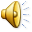